"אדם מחפש את עצמו"
משמעות החיים
מאת 
יהודה לזרוביץ
אהבת חיים- כוכב השחר
הרב הלל צייטלין:
העיסוק בשאלות פנימיות 
אינו רק לאנשי פנים אלא לכולם!!!

ההבדל בין האנשים: 
כמה הם קשובים לקולות הפנימיים שבתוכם.
מקורם של הקולות הפנימיים: 
הנשמה שבאדם.

קולות אלו באים לידי ביטוי בשני אופנים:
א. נקיפות המצפון- שהיא למעשה הקריאה האלוקית לתשובה
ועל אף שאנו מנסים להשתיקו ולתרצו בסיבות חברתיות מקורו בנשמה והוא לא מרפה.(בת המלך השוקעת בבוץ וצועקת 'הצילו')
ב. צמאון רוחני פנימי למשהו שהוא מעבר לדברים הגשמיים המושגים, משהו שהוא ללא גבולות מוגדרים
הָאָדָם עִם מַעֲלַת נַפְשׁוֹ הָאֱלֹהִית, אֲשֶׁר כְּבָר אָמַרְנוּ כִּי יֵשׁ לוֹ נֶפֶשׁ אֱלֹהִית בִּפְרָט שֶׁלֹּא נִמְצָא בְּכָל נַפְשׁוֹת הַתַּחְתּוֹנִים (=הַנִּבְרָאִים בָּעוֹלָם הַזֶּה), אַל יְקַבֵּל אוֹנָאָה בְּעַצְמוֹ לוֹמַר, כִּי יֵשׁ לוֹ מַעֲלָתוֹ הָאַחֲרוֹנָה בְּפֹעַל, וְיַחְשֹׁב בְּנַפְשׁוֹ: 'שָׁלוֹם יִהְיֶה לִי אַף אִם אֲנִי יוֹשֵׁב בָּטֵל מִבְּלִי עָמָל כְּלָל', הֲרֵי הַמַּעֲלָה שֶׁלּוֹ וּמַדְרֵגָתוֹ יָגֵן עָלָיו, עַל מְקוֹמוֹ יְשִׁיבֶנּוּ וְעַל כַּנּוֹ יַחְזִירֶנּוּ, כִּי מִשֶּׁלּוֹ יִתֵּן לוֹ וְאֵין צָרִיךְ לִקְנוֹת לוֹ שׁוּם מַעֲלָה. דָּבָר זֶה מַחְשַׁבְתּוֹ פִּגּוּל; לֹא יִרְצֶה וְלֹא יַחְשֹׁב כָּךְ, כִּי הוּא טָעוּת בְּנַפְשׁוֹ כִּי אֵין מַעֲלַת נַפְשׁוֹ הָאַחֲרוֹנָה בְּפֹעַל (=אֵינָהּ בָּאָה לִידֵי בִּטּוּי מַעֲשִׂי), וְהוּא מְיֻחָד מִבֵּין כָּל הַנִּמְצְאִים עֶלְיוֹנִים וְתַחְתּוֹנִים שֶׁאֵין מַעֲלָתוֹ הָאַחֲרוֹנָה בְּפֹעַל. וְכִי יַעֲלֶה עַל דַּעַת הָאָדָם שֶׁיִּהְיֶה נִמְצָא לָאָדָם מַעֲלָתוֹ הָאַחֲרוֹנָה בְּפֹעַל, כִּי זֶהוּ מַדְרֵגַת הָעֶלְיוֹנִים שֶׁהֵם בְּפֹעַל אֲבָל הַתַּחְתּוֹנִים שֶׁהֵם בַּעֲלֵי חֹמֶר (=עֲשׂוּיִים מֵחֹמֶר) אֵינָם בְּפֹעַל. וְדָבָר זֶה יַכְרִיחַ, כִּי אֵין לָאָדָם מַעֲלָתוֹ הָאַחֲרוֹנָה עַד שֶׁנֶּחְשַׁב מַדְרֵגָתוֹ בֵּין הָעֶלְיוֹנִים, וְיִהְיֶה לוֹ "מַהֲלָכִים בֵּין הָעוֹמְדִים הָאֵלֶּה", רַק שֶׁנִּבְרָא בְּכֹחַ וְאֵינוֹ בְּפֹעַל, שֶׁאֵין לוֹ מַעֲלָתוֹ הָאַחֲרוֹנָה בְּפֹעַל.
וְנִמְצָא שֶׁיֵּשׁ לְךָ הַהֶפְרֵשׁ שֶׁיֵּשׁ בֵּין הָאָדָם וּבֵין כָּל הַנִּמְצָאִים הַתַּחְתּוֹנִים וְעֶלְיוֹנִים. כִּי הָעֶלְיוֹנִים שְׁלֵמוּתָם בְּפֹעַל וְאֵינָם צְרִיכִים לְהוֹצִיא שְׁלֵמוּתָם אֶל הַפֹּעַל, וְהַתַּחְתּוֹנִים, זוּלַת הָאָדָם, אֵין לָהֶם גַּם כֵּן יְצִיאָה אֶל הַפֹּעַל, כִּי מַה שֶׁנִּבְרְאוּ, עָלָיו אֵין הִשְׁתַּנּוּת וִיצִיאָה לַפֹּעַל בָּהֶם. אַךְ הָאָדָם הוּא בְּכֹחַ וְיוֹצֵא אֶל הַפֹּעַל.
מהר"ל
בפועל- ממצים ת כל יכולתם
בכח- יש הרבה יכולת שעדין לא מומשה
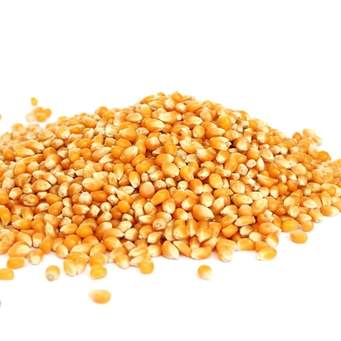 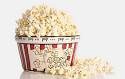 עליונים- מלאכים
אדם
תחתונים- בע"ח
לאדם תמיד יש יכולת להתקדם עוד ולכן הוא אף פעם לא מגיע למיצוי מוחלט הוא תמיד בכח
למדרגת בפועל הוא יגיע רק אחרי מותו.
תפקיד האדם להוציא את הפוטנציאל הרוחני שטמון בו מהכוח אל הפועל.
השם מעיד על המהות
וְיִרְאֶה שֶׁשְּׁמוֹ מוֹרֶה עַל דָּבָר הָעַצְמִי לוֹ, שֶׁהוּא מְיֻחָד בּוֹ הָאָדָם מִכּל, וְזֶה שֶׁהוּא נִקְרָא אָדָם עַל שֶׁהוּא עָפָר מִן הָאֲדָמָה. וְעַתָּה יֵשׁ לִשְׁאֹל וְכִי כָּל שְׁאָר הַנִּמְצָאִים אֵינָם מִן הָאֲדָמָה שֶׁיִּקְרָא הָאָדָם בְּיִחוּד בְּשֵׁם אָדָם עַל שֵׁם שֶׁנִּבְרָא מִן הָאֲדָמָה. אֲבָל עִנְיַן הָאָדָם מִתְיַחֵס בְּיוֹתֵר אֶל הָאֲדָמָה, וְזֶה כִּי הָאֲדָמָה הִיא מְיֻחֶדֶת בְּזֶה שֶׁהִיא בְּכֹחַ וְיֵשׁ בָּהּ יְצִיאָה לַפֹּעַל שֶׁל כָּל הַדְּבָרִים אֲשֶׁר יוֹצְאִים מִמֶּנָּה צְמָחִים וְאִילָנוֹת וּשְׁאָר כָּל הַדְּבָרִים וְהִיא בְּכֹחַ לְכָל זֶה, וְזֶהוּ עִנְיַן הָאָדָם שֶׁהוּא בְּכֹחַ וְיוֹצֵא שְׁלֵמוּתוֹ אֶל הַפֹּעַל וּלְפִיכָךְ שְׁמוֹ רָאוּי לוֹ שֶׁיִּהְיֶה מִשְׁתַּתֵּף עִם הָאֲדָמָה שֶׁהִיא מְיֻחֶדֶת לָצֵאת מִן הַכֹּחַ אֶל הַפֹּעַל בְּפֵרוֹת וּצְמָחִים וְכָל אֲשֶׁר שַׁיָּךְ אֵלֶיהָ, וְכֵן הוּא הָאָדָם יוֹצֵא כֹּחוֹ אֶל הַפֹּעַל. וּלְפִיכָךְ, שְׁמוֹ שֶׁנִּקְרָא בַּשֵּׁם אָדָם עַל שֵׁם אֲדָמָה, נָאֶה לוֹ וְהוּא נָאֶה לִשְׁמוֹ. וְהַבְּהֵמָה נִקְרֵאת בַּשֵּׁם בְּהֵמָה עַל ב"ה מ"ה. רָצָה לוֹמַר כִּי שְׁלֵמוּת דָּבָר שֶׁנִּבְרָא עָלָיו נִמְצָא בָּהּ אַף עַל גַּב שֶׁאֵינוֹ שְׁלֵמוּת גָּמוּר, מִכָּל מָקוֹם דָּבָר זֶה נִמְצָא עִמָּהּ וְזֶהוּ בָּהּ מַה, כִּי דְּבַר מַה נִמְצָא עִמָּהּ. הֲרֵי שֶׁכָּל אֶחָד יוֹרֶה שְׁמוֹ עָלָיו.
אדם= אדמה- שניהם מוציאים מן הכח אל הפועל . יש להם פוטנציאל לממשו.





בהמה- בה- מה?- אין בה  כלום- אין לה לאן להתפתח.
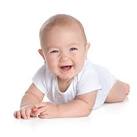 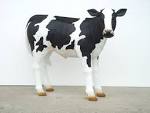 אָמְנָם אַל תִּטְעֶה בִּדְבָרִים אֵלּוּ לִשְׁלֹל הַשְּׁלֵמוּת מִמִּי שֶׁאִי אֶפְשָׁר לוֹ שֶׁיּוֹצִיא שְׁלֵמוּתוֹ אֶל הַפֹּעַל, אֲשֶׁר הָלַךְ לְעוֹלָמוֹ קֹדֶם שֶׁהוֹצִיא שְׁלֵמוּת שֶׁלּוֹ אֶל הַפֹּעַל, אֵין אָנוּ שׁוֹלְלִים הָעוֹלָם הַבָּא מִמֶּנּוּ כְּלָל, אִם יֵשׁ בּוֹ הֲכָנָה אֶל הַשְּׁלֵמוּת וּמֵת שֶׁאָנוּס הָיָה שֶׁלֹּא הוֹצִיא שְׁלֵמוּת שֶׁלּוֹ לַפֹּעַל, כְּאָמְרָם ז"ל (ברכות ו') חָשַׁב לַעֲשׂוֹת מִצְוָה וְנֶאֱנַס יֵשׁ לוֹ עַל זֶה שָׂכָר כְּאִלּוּ עָשָׂה הַמִּצְוָה. וְזֶה מִצַּד כִּי הַשָּׂכָר לֶעָתִיד הוּא לַנְּשָׁמָה, וְכַאֲשֶׁר הוּא אָנוּס לֹא הָיָה עִכּוּב זֶה מִצַּד הַנְּשָׁמָה רַק לַגּוּף וּלְכָךְ נוֹתְנִין לַנְּשָׁמָה שָׂכָר כְּאִלּוּ עָשָׂה הַמִּצְוֹת.
אדם שלא הספיק לממש את יכולותיו ונפטר מהעולם, זוכה לעולם הבא,
 כיוון שהשכר מיועד לנשמתו וסיבת אי המימוש היא גופניותו.
משל העירני
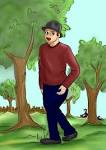 משל ל               עירוני  שנשא לאשה





בת מלך               

כמה שיפנק אותה ויקנה  לה מתנות



                   היא לא תהיה מרוצה כי היא רגילה לארמון
. כָּךְ כָּל מַה שֶׁיִּפְעֹל הָאָדָם עִם נַפְשׁוֹ אֵינוֹ יוֹצֵא יְדֵי חוֹבָתוֹ. לָמָּה? לְפִי שֶׁהִיא מִלְּמַעְלָה.
וּבֵאוּר עִנְיָן זֶה, כִּי הַנֶּפֶשׁ הַזֹּאת שֶׁהִיא מִלְּמַעְלָה וְעוֹמֶדֶת בַּתַּחְתּוֹנִים, תָּמִיד הִיא מִשְׁתּוֹקֶקֶת אֶל הַתּוֹרָה וְאֶל הַמִּצְוֹת בְּמַה שֶׁהִיא בַּתַּחְתּוֹנִים. וְדָבָר זֶה לְחֶסְרוֹן מַדְרֵגָה נֶחְשָׁב לָהּ, שֶׁהִיא עֹצֶם נֶפֶשׁ אֱלֹהִי מִלְּמַעְלָה עוֹמֶדֶת בַּתַּחְתּוֹנִים, וְכָל דָּבָר שֶׁהוּא חָסֵר מִשְׁתּוֹקֵק אֶל הַשְׁלָמָה, וְהַתּוֹרָה וְהַמִּצְוָה הֵם הַשְׁלָמָה אֶל הַנֶּפֶשׁ וּבִשְׁבִיל כָּךְ מִשְׁתּוֹקֶקֶת הַנֶּפֶשׁ אֶל הַתּוֹרָה וְאֶל הַמִּצְוֹת לָצֵאת אֶל הַפֹּעַל וְלִהְיוֹת מֻשְׁלָם.
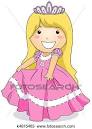 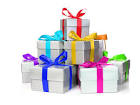